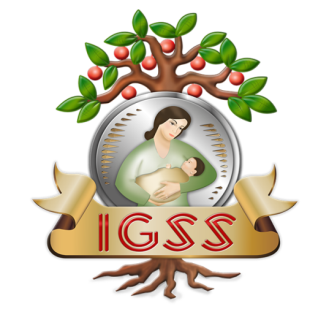 Neurologia  de Adultos
Instituto Guatemalteco de Seguridad Social
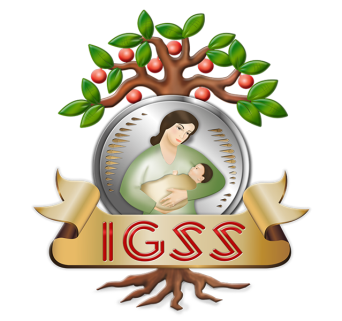 Se pretende que el Residente estudiante:
Ejercitar al Alumno en el dominio del conocimiento, de los métodos y las técnicas preventivas, diagnosticas, terapéuticas  y de rehabilitación ante los casos-problema de salud propios del ámbito de su especialidad
 
Promover una actuación profesional  con sentido crítico ante los problemas médicos  de su competencia, que procure la búsqueda de su fundamento científico y de respuestas pertinentes ante los interrogantes que ellos plantean.
 
Favorecer el análisis de la Literatura medica pertinente a su ámbito especializado de acción para la aplicación reflexiva y crítica  en las actividades asistenciales.
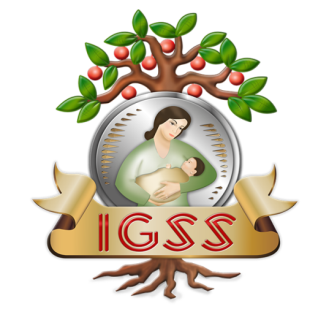 Neurociencia
Enfermedad
Cerebro  Vascular
Epilepsia
ECV isquemico
ECV hemorragico
Hemorragia Sub aracnoidea
Epilepsia
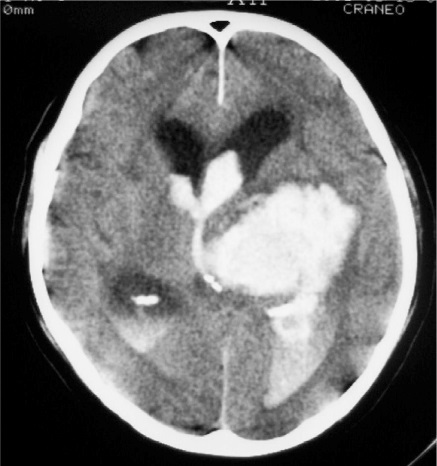 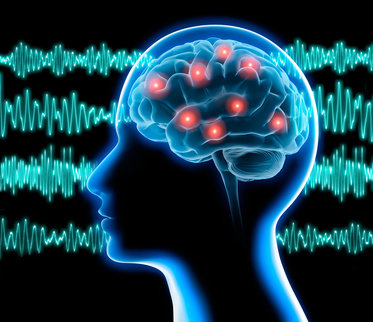 3
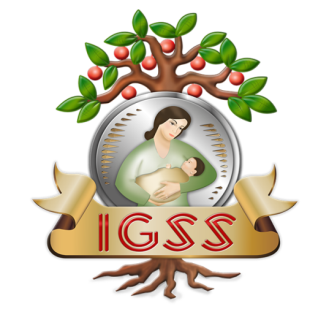 Neurociencia
Enfermedades
Componente Neuro inflamatorio
Enfermedades
Neurodegenerativas
Enfermedades
Neuromusculares
POLINEUROPATIAS
Esclerosis Multiple 

Neuromielitis Optica
Enfermedad
Alzheimer
Enfermedad de Parkinson
ELA
Atrofia muscular espinal
Miastenia Gravis
Sindromes Paraneoplasicos
PIDA
      SX GUILLAIN BARRE
       
CIDP
4
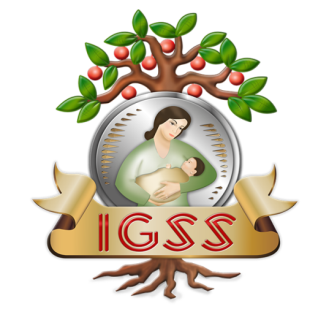 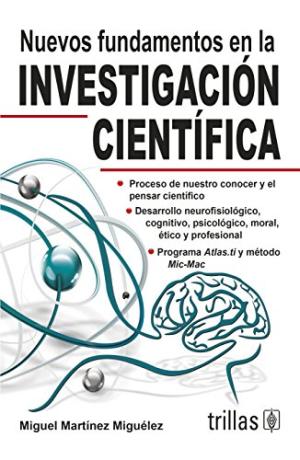 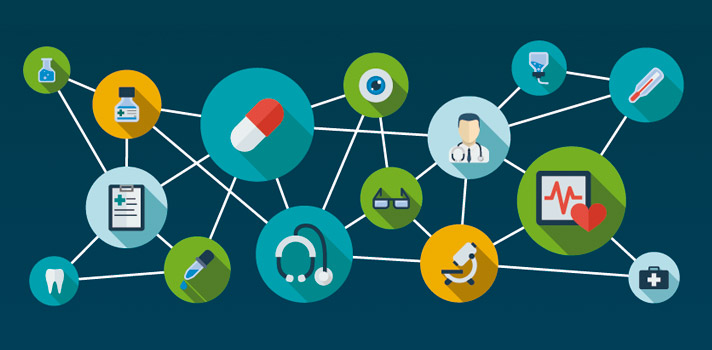 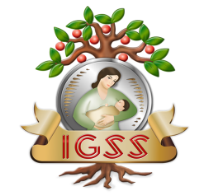 DOCENTE ENCARGADO

Dra. Ligia Ibeth Portillo Rivera
MsC. Neurología 
Jefe de Servicio
Hospital General de Enfermedades
Correo: portilloibeth@gmail.com
Teléfono: 42111101